2022 부정맥학회 추계학술대회
Summary of Clinical Trials of Rhythm Control
양 필 성
Department of Cardiology, CHA Bundang Medical Center, CHA University, Seongnam, Korea
DisclosureNo financial conflicts of interest to disclose concerning the presentation
Selecting studies to be summarized
Random control trial (RCT)  / Observational study
Rhythm control vs. Rate control / AF ablation vs. AAD (anti-arrhythmic drug)
AAD vs. Rate control
AAD + DC cardioversion vs. Rate control
AAD + DC cardioversion + AF ablation vs. Rate control
2004
2002.12
2000
2002.12
2003
PIAF
AFFIRM
RACE
STAF
HOT CAFE
2008.11
2020
2009.02
2004
AF-CHF
J-RHYTHM
ATHENA
EAST-AFNET 4
PIAF
The Lancet; Nov 25, 2000
LA diameter (mean) : 46 mm (rate) / 45 mm (rhythm)
Primary Endpoint: Improvement in AF-related symptoms
Primary Endpoint Result: No significant difference
Patients in SR: Rhythm control: 56%, Rate control: 10% at study end
SR rate
Primary outcome
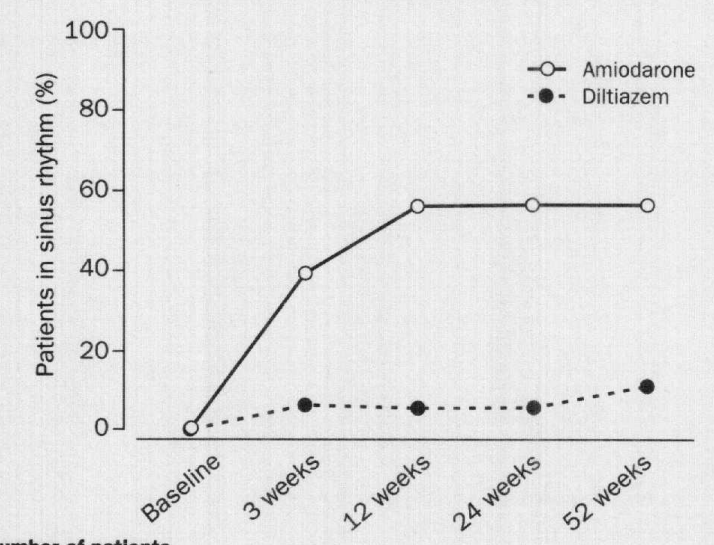 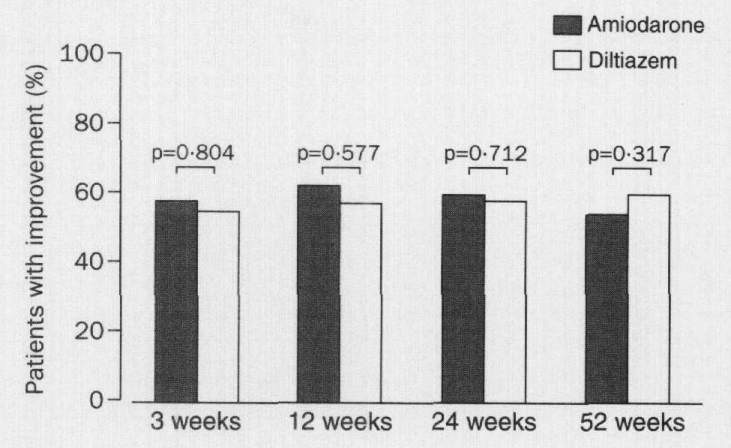 AFFIRM
N Engl J Med, 347, Dec 2002
LA size normal (%): Rate 35.3%, Rhythm 35.3%
Primary Endpoint: Overall mortality
Primary Endpoint Result: No significant difference (Rhythm: 24%, Rate 21%)
Patients in SR: Rhythm control: 63%, Rate control: 35% at 5 year
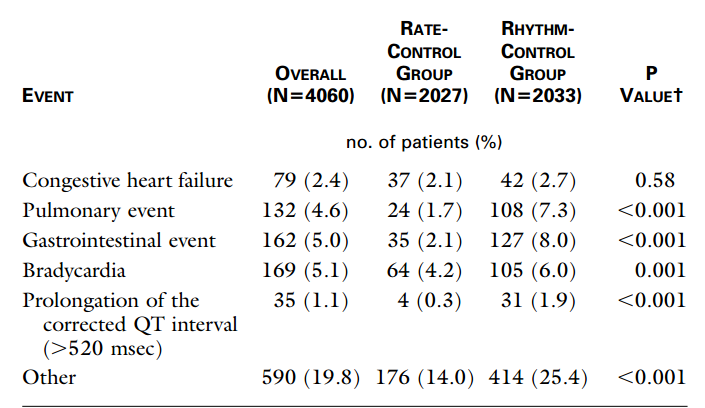 Primary outcome
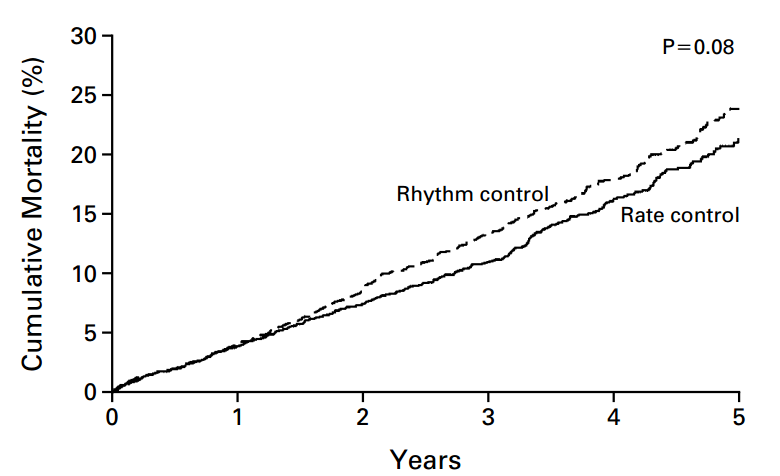 RACE
N Engl J Med, 347, Dec 2002
LA diameter (mean) : 45 mm (rate) / 45 mm (rhythm)
Primary Endpoint: Composite of CV death, HF, thromboembolic events, bleeding, pacemaker, or AEs
Primary Endpoint Result: Rate control is not inferior to rhythm control (Rhythm: 23%, Rate 17%)
Patients in SR: Rhythm control: 39%, Rate control: 10% at study end
Primary outcome
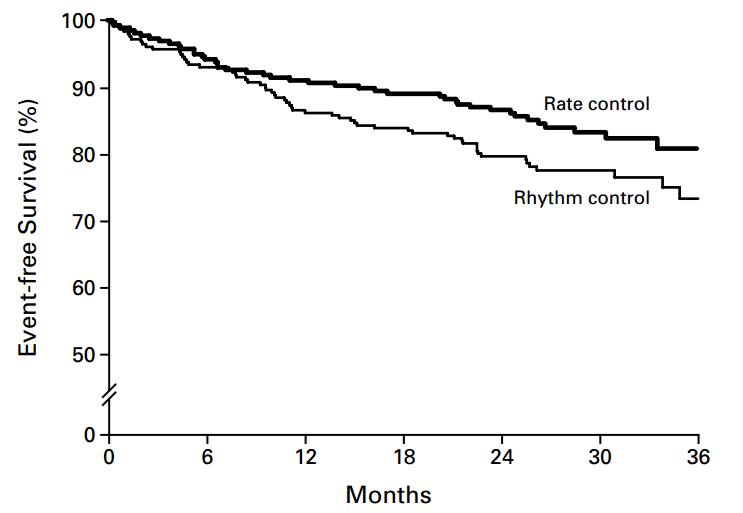 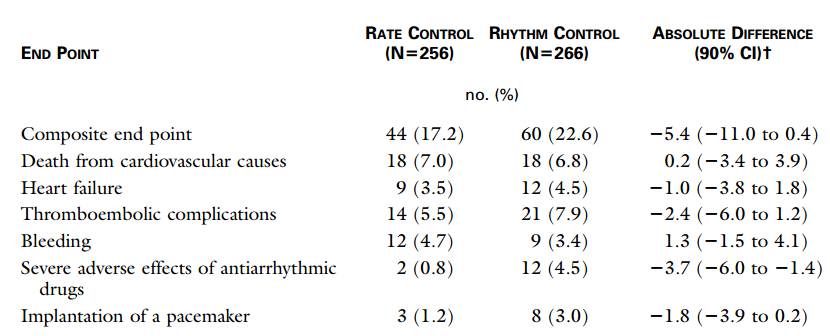 STAF
JACC, 41, May 2003
LA diameter (mean) : 46 mm (rate) / 46 mm (rhythm)
Primary Endpoint: Composite of death, Stroke/TIA, systemic embolism, or cardiac arrest.
Primary Endpoint Result: No significant difference (Rhythm: 5.5%/Y, Rate 6.1%/Y)
Patients in SR: Rhythm control: 38%, Rate control: 9% at study end
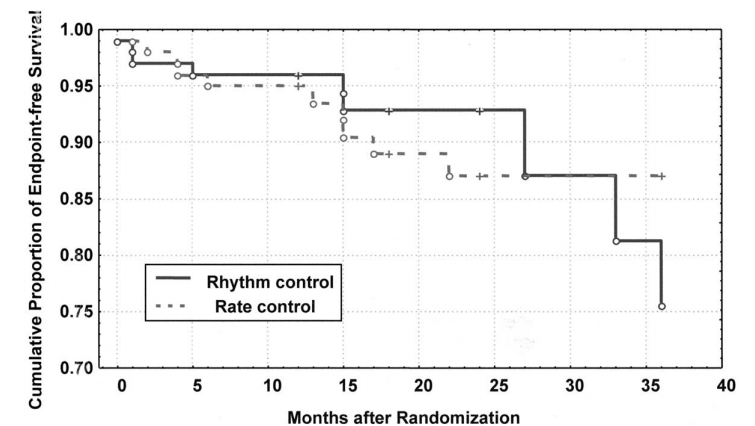 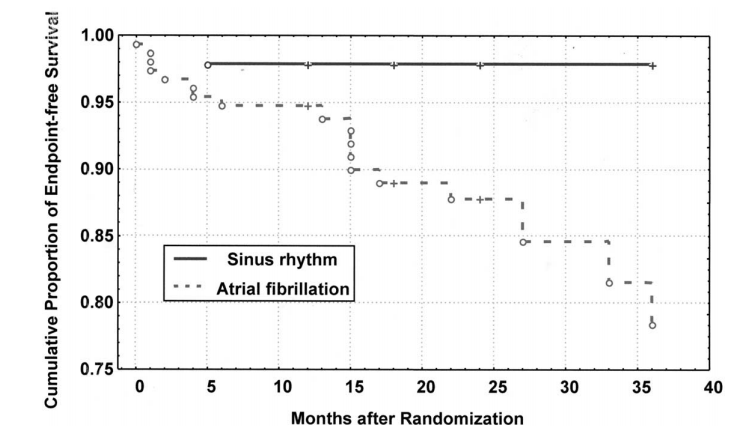 Primary outcome
HOT CAFE
CHEST, 126, Aug 2004
LA diameter (mean) : 48 mm (rate) / 47 mm (rhythm)
Primary Endpoint: Composite of death, embolism, or bleedingt.
Primary Endpoint Result: No significant difference (p=0.71)
Patients in SR: Rhythm control: 63.5% at study end
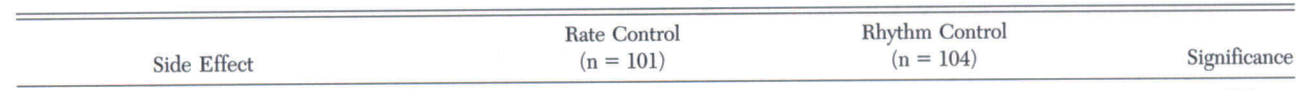 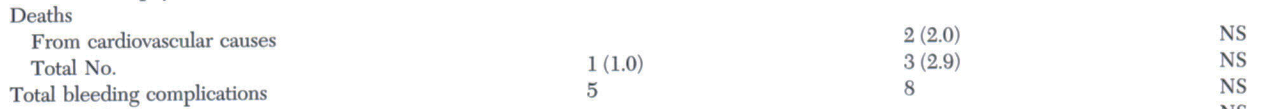 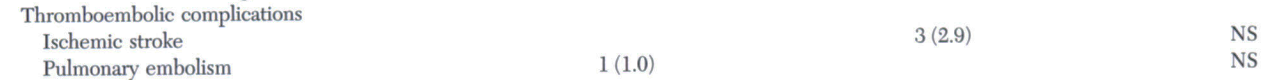 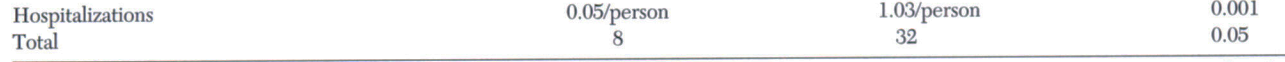 AF-CHF
Mean LVEF 27%
Persistent AF: 70% (rate) / 67% (rhythm)
N Engl J Med, 358, June 2008
Primary Endpoint: CV death
Primary Endpoint Result: No significant difference (Rhythm: 27%, Rate 25%)
Patients in SR: Rhythm control: 73% at 4Y, Rate control: 30-41% during FU
Worsening HF
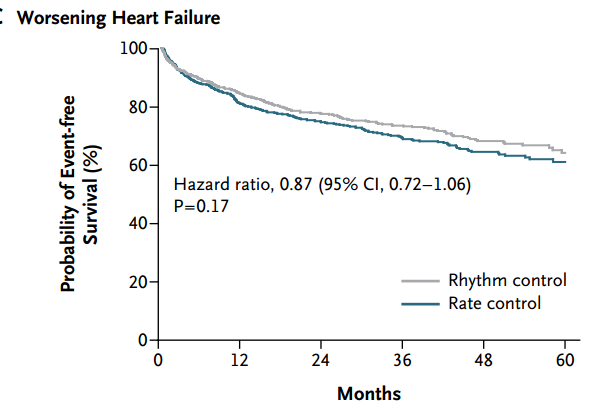 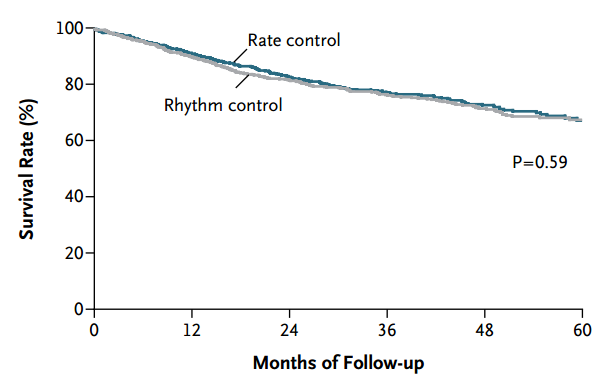 Primary outcome
J-RHYTHM
Circ J 73, 2009
LA diameter (mean) : 38.4 mm (rate) / 38.4 mm (rhythm)
Primary Endpoint: Composite of death, stroke/SE, major bleeding, HF hospitalization, or disability. 
Primary Endpoint Result: rhythm control better (HR: 0.66; P = 0.0128; Rhythm: 15%, Rate 22%)
Patients in SR: Rhythm control: 73% at 3Y, Rate control: 73% at 3Y
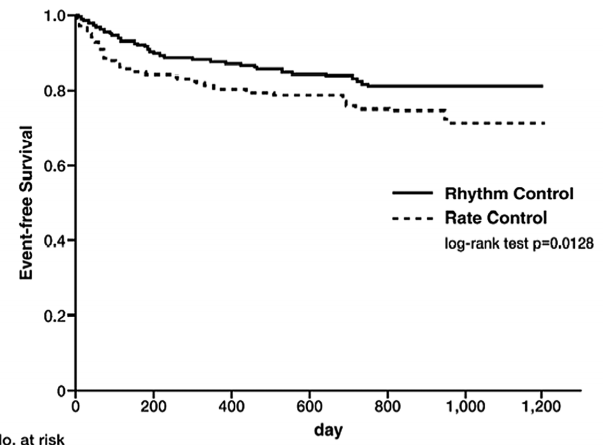 Primary outcome
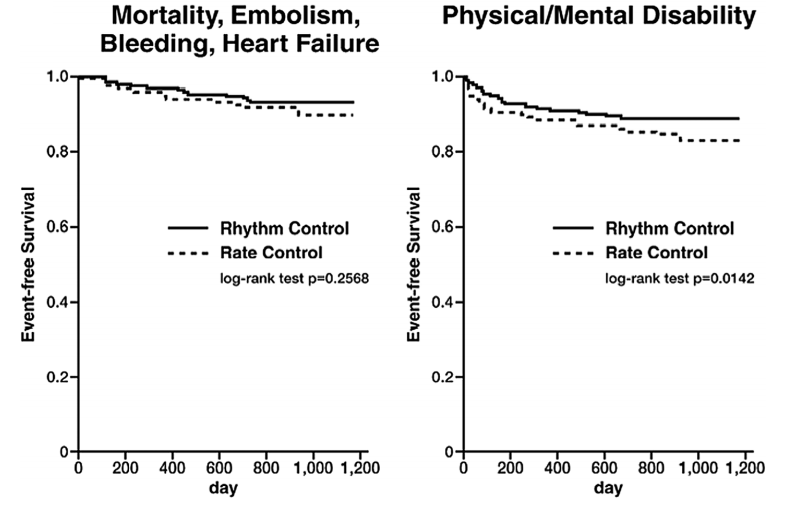 ATHENA
N Engl J Med, 360, Feb 2009
Persistent AF: 25.2% (placebo) / 24.7% (dronedarone)
Primary Endpoint: Composite of any cause of death and First hospitalization due to cardiovascular causes 
Primary Endpoint Result: Rhythm control better (HR: 0.76; P<0.001; Rhythm: 31.9%, Rate 39.4%)
Patients in SR: Rhythm control: 43%, Rate control: 29% during study FU
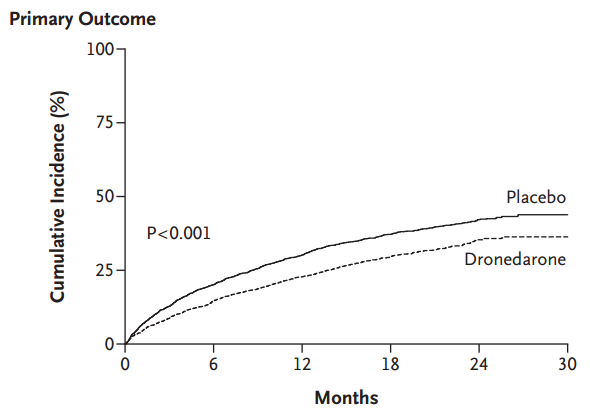 Primary outcome
Death
First hospitalization
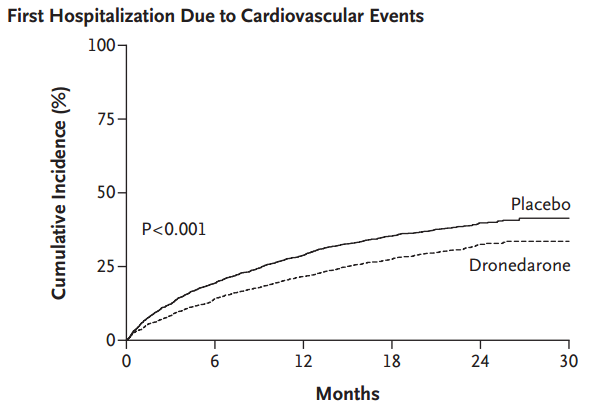 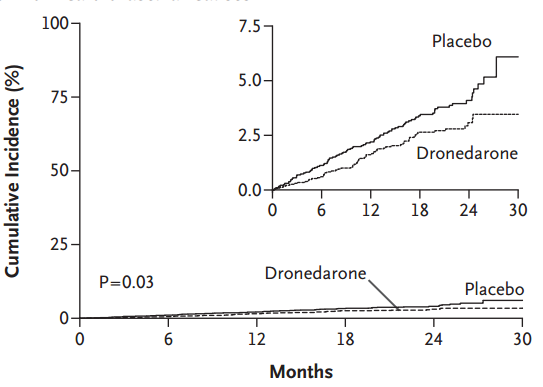 EAST-AFNET 4
N Engl J Med, 383, Oct 2020
Persistent AF: 27.3% (usual care) / 26% (rhythm)
Primary Endpoint: Composite of CV death, stroke, HF hospitalization, or ACS 
Primary Endpoint Result: Early rhythm control better (HR: 0.79; P=0.005; Rhythm: 3.9%/Y, Rate 5.0%/Y)
Patients in SR: Rhythm control: 82.1%, Rate control: 60.5% at 2Y
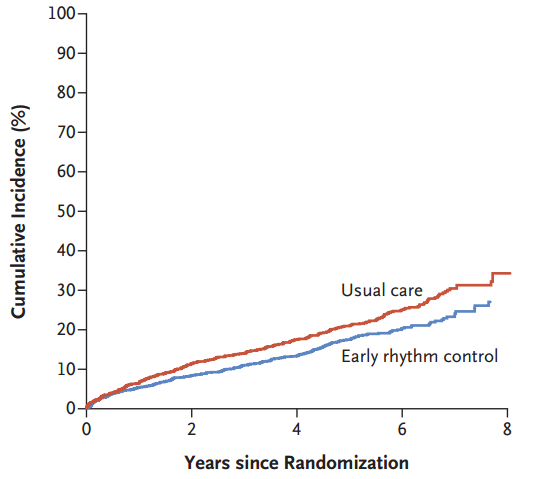 Primary outcome
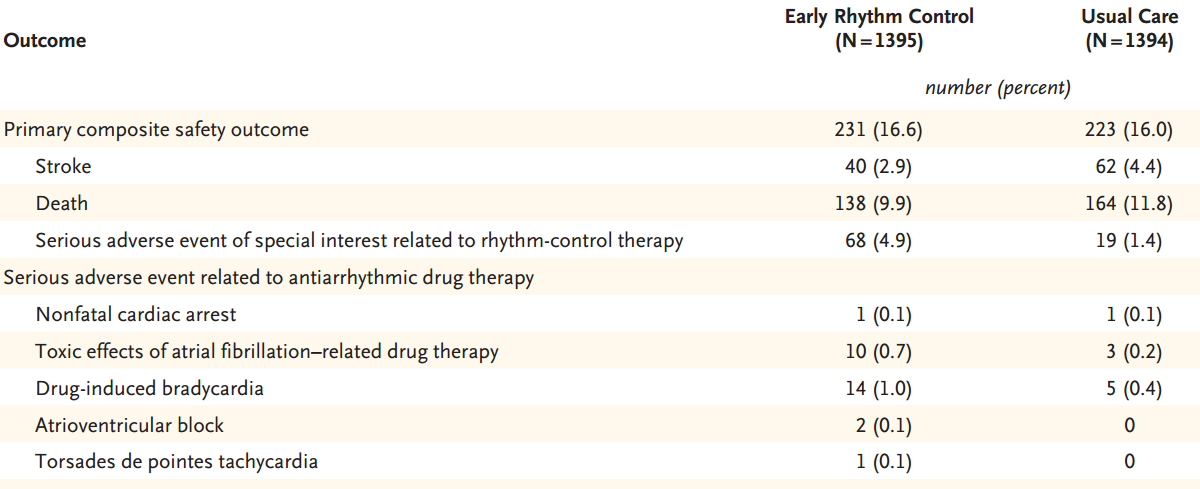 Safety outcomes
Summary
PIAF
AFFIRM
Most patients with persistent AF
Large LA size, More progressed LA remodeling
Inadequate anticoagulant treatment according to the current guidelines
RACE
STAF
AF-CHF
HOT CAFE
J-RHYTHM
ATHENA
Early rhythm control before AF progresses
EAST-AFNET 4
경청해 주셔서 감사합니다.